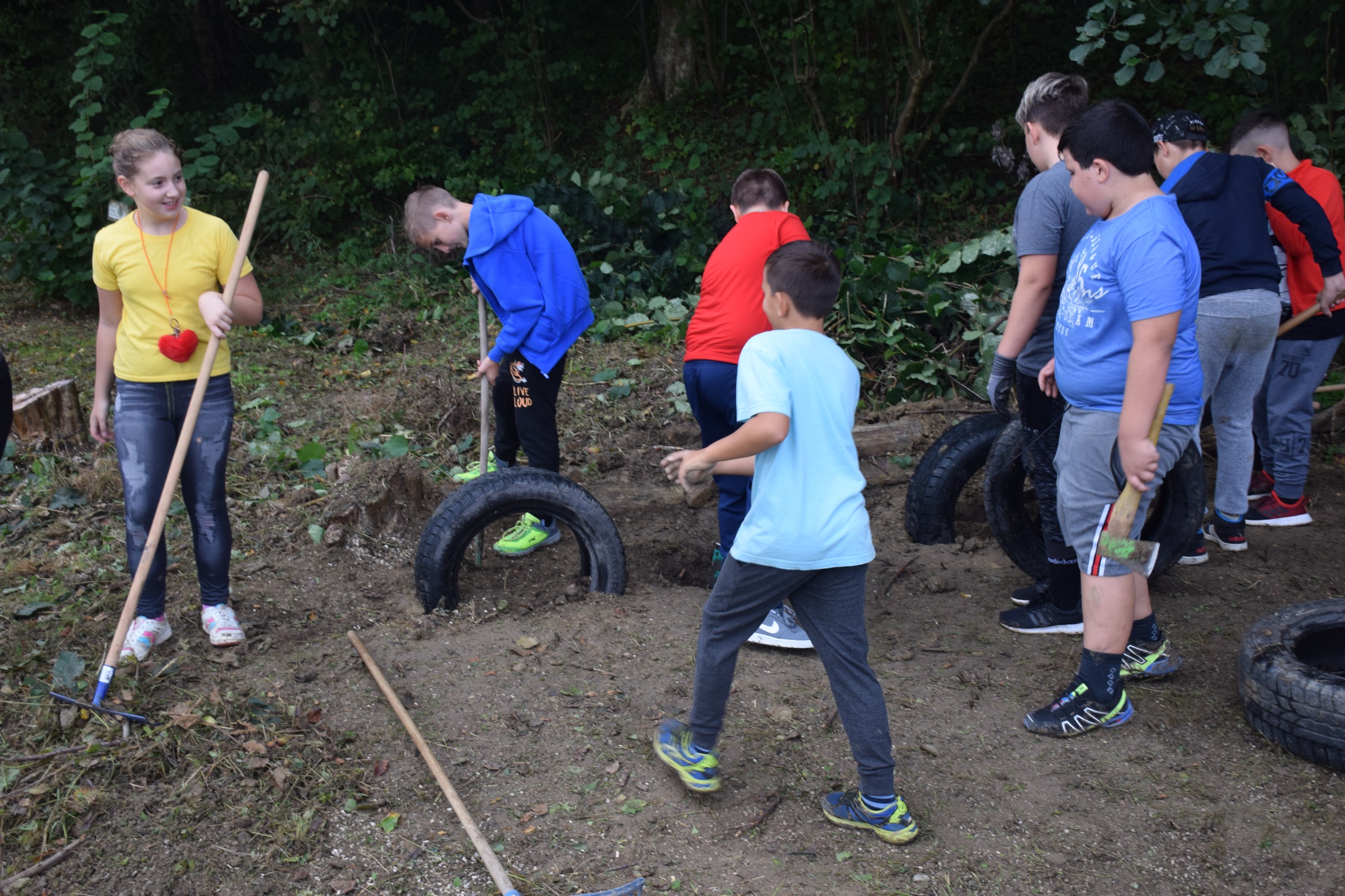 NARAVOSLOVNI DAN: DAN ZA SPREMEMBE, SPETEMBER 2019
Urejanje trim steze
OŠ Miklavž pri Ormožu
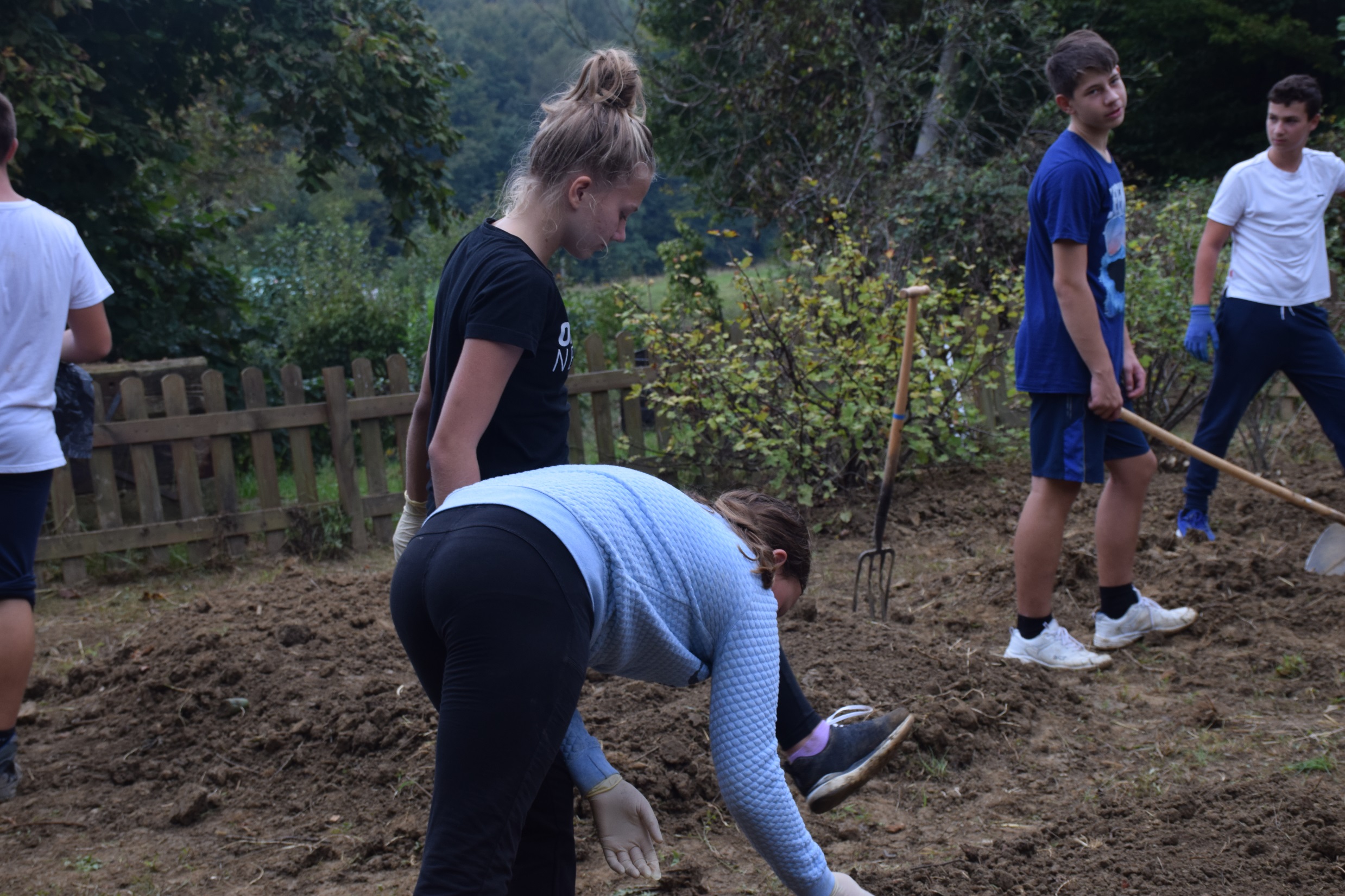 NARAVOSLOVNI DAN: DAN ZA SPREMEMBE, SPETEMBER 2019
Urejanje šolskega vrta
OŠ Miklavž pri Ormožu
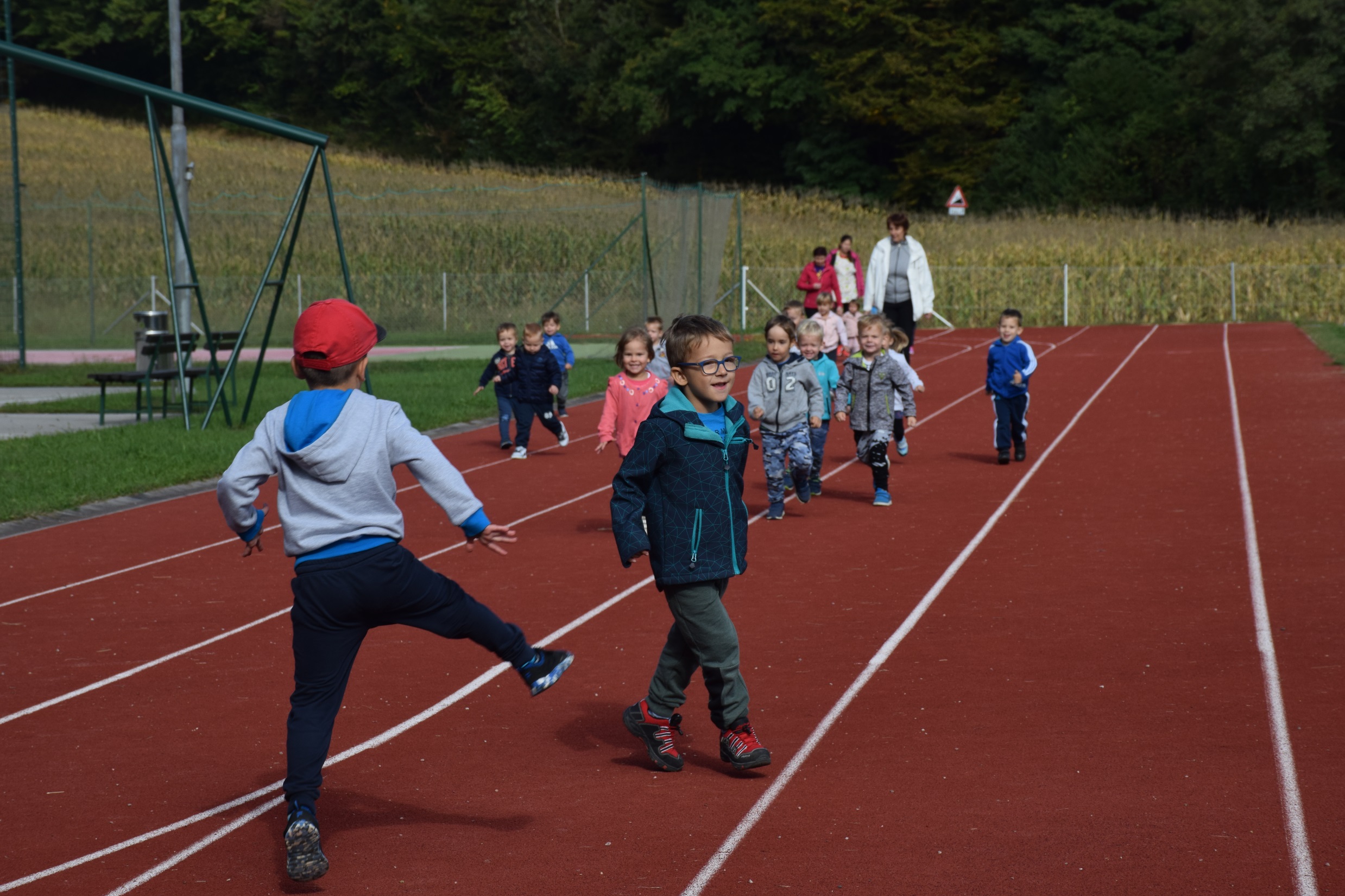 Akcija pod okriljem Atletske zveze Slovenije ZAČNEM ZGODAJ, TEKMUJEM POŠTENO, SPETEMBER 2019
OŠ Miklavž pri Ormožu
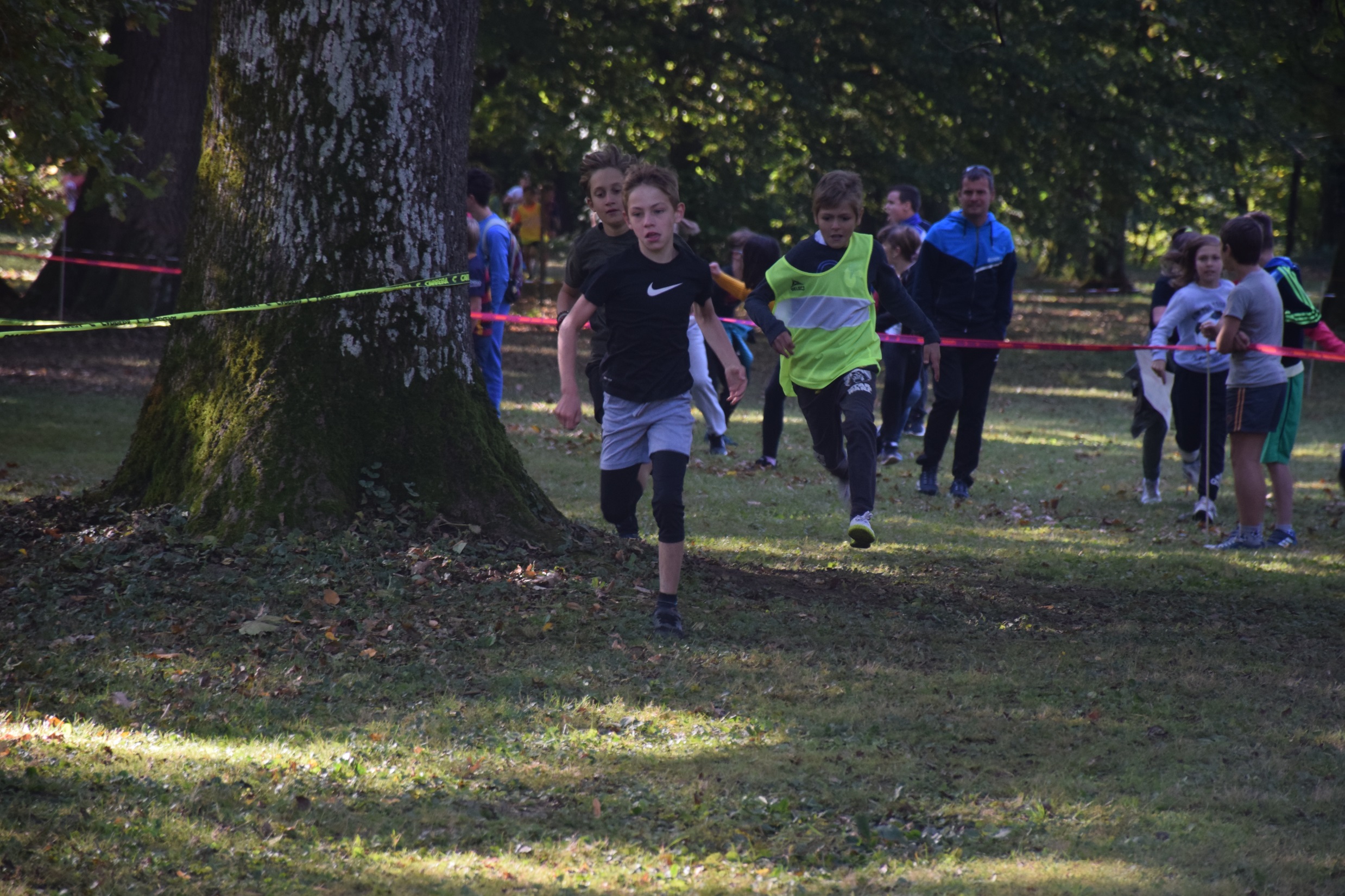 Medobčinski kros, ormoški park, 4. oktober 2019
OŠ Miklavž pri Ormožu
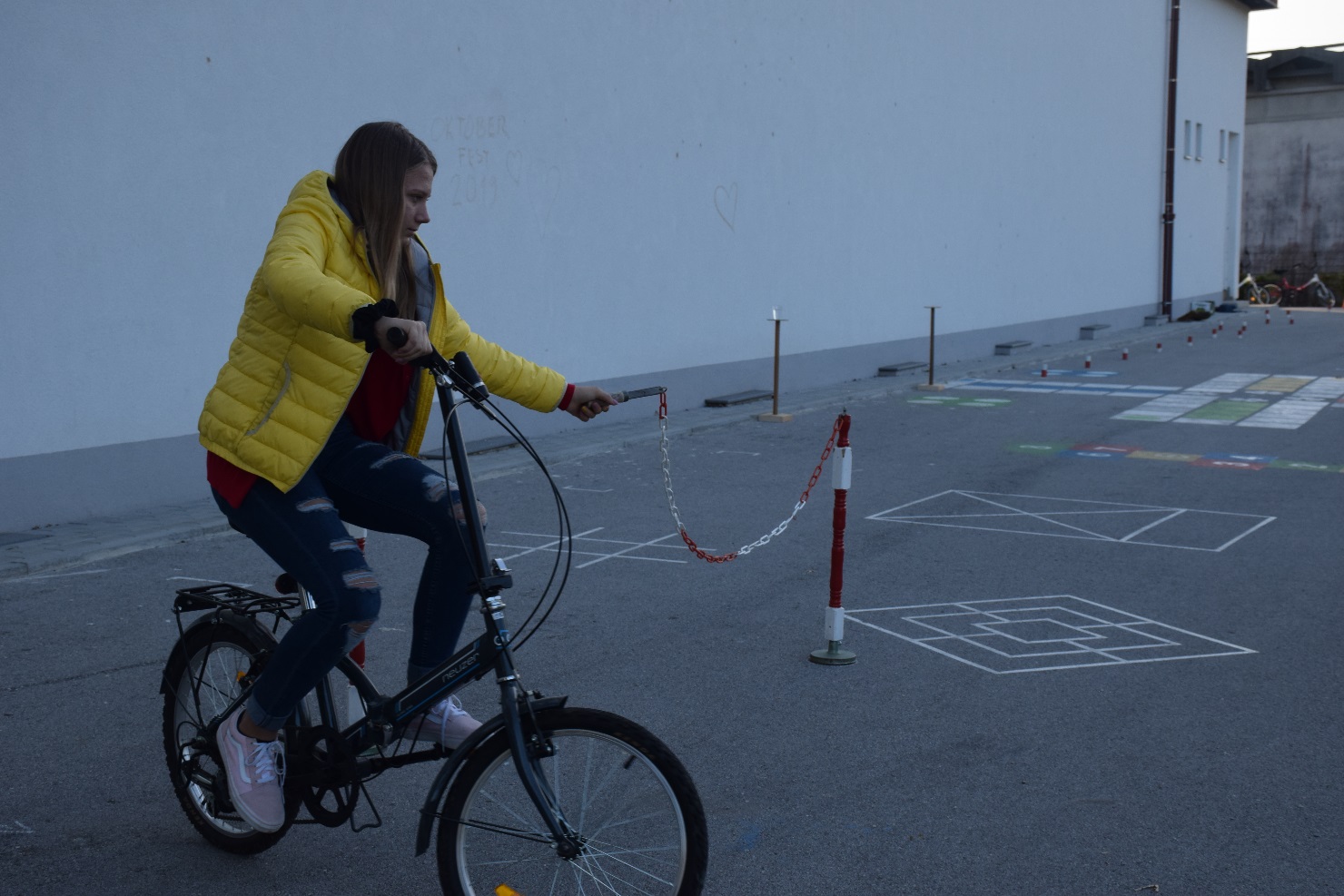 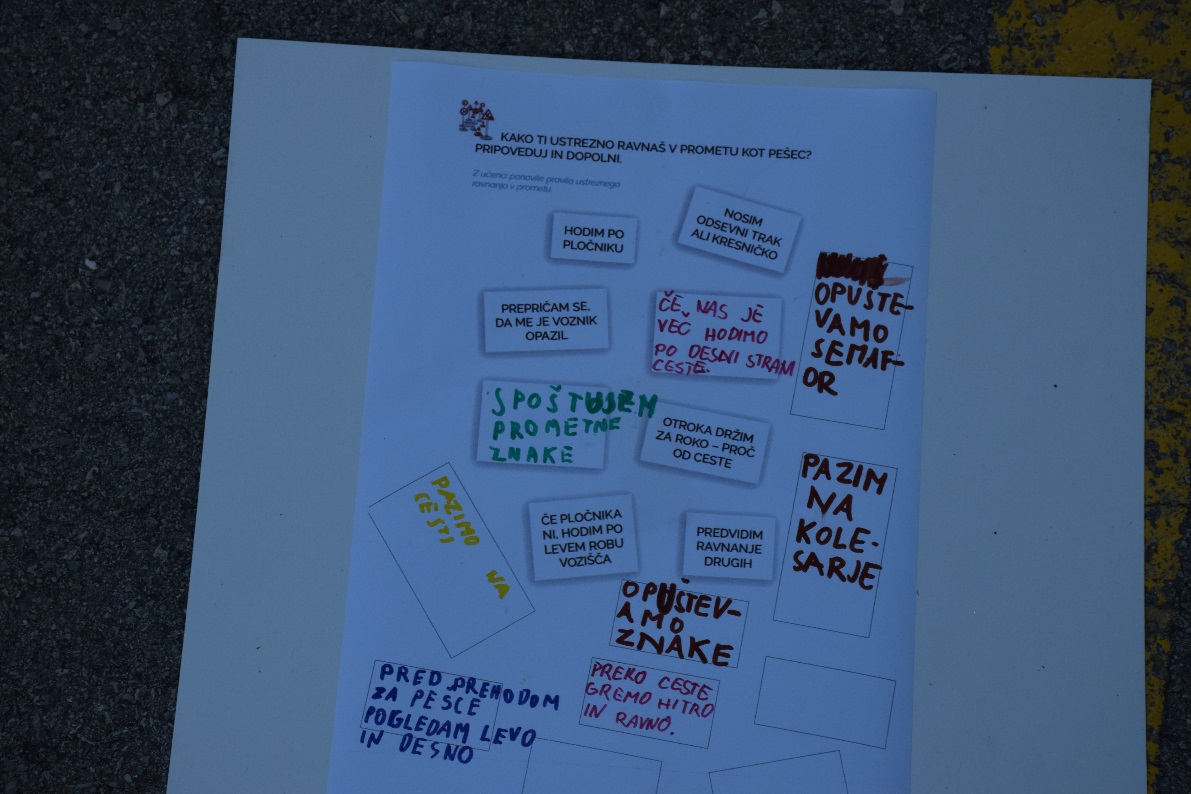 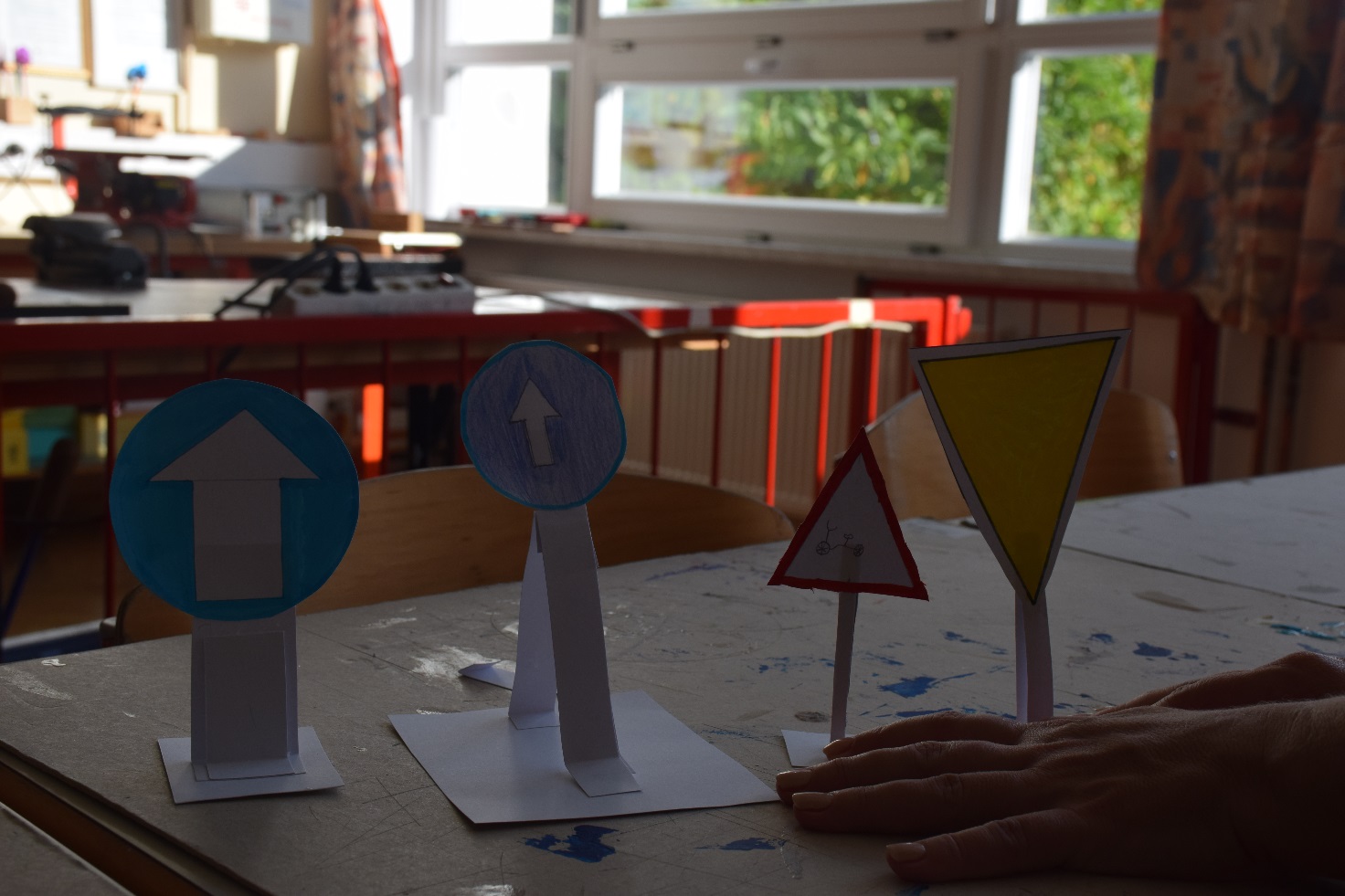 TEHNIŠK DAN: Promet, 9. oktober 2019
OŠ Miklavž pri Ormožu
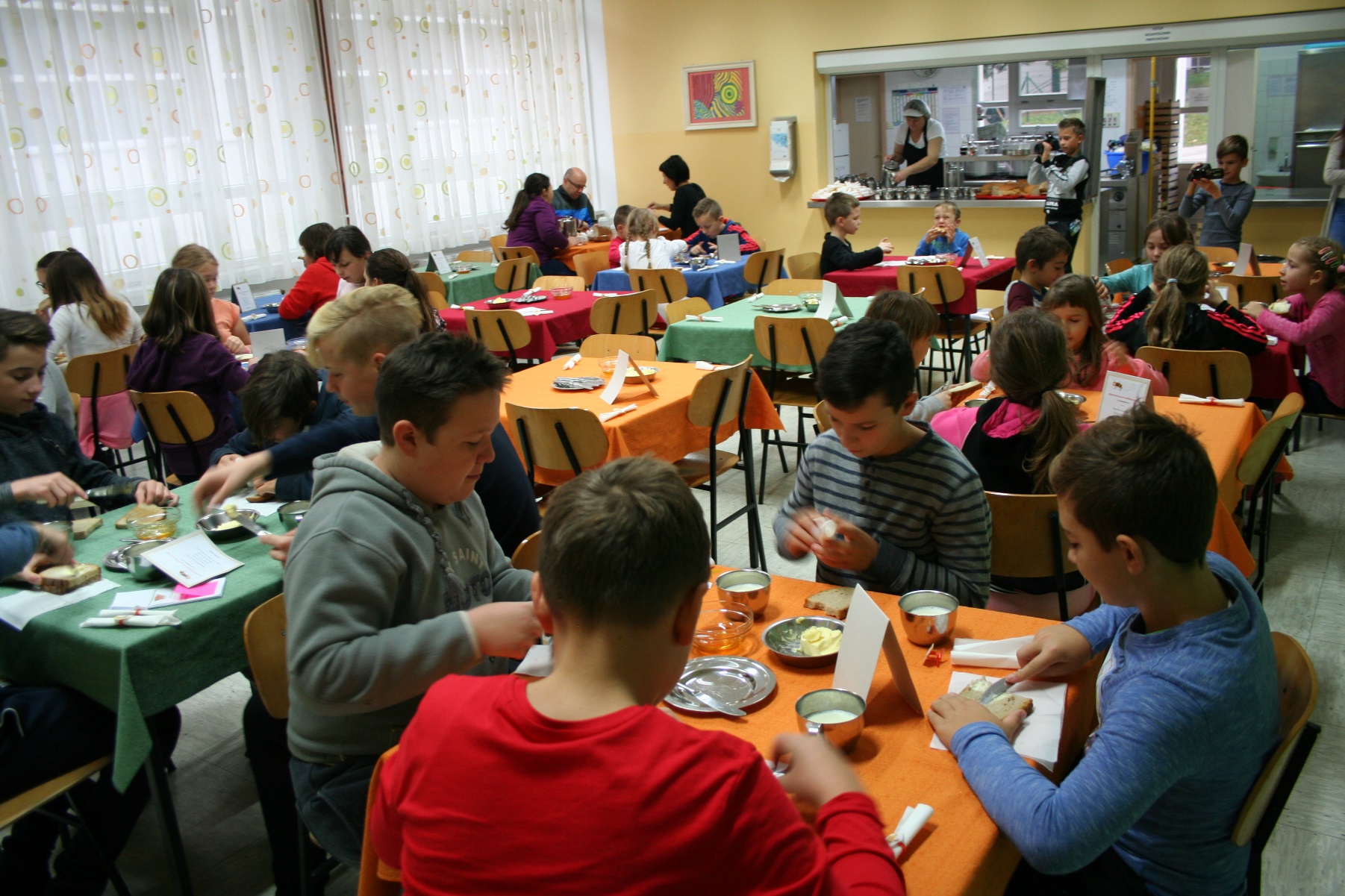 TRADICIONALNI SLOVENSKI ZAJTRK, NOVEMBER 2018
OŠ Miklavž pri Ormožu
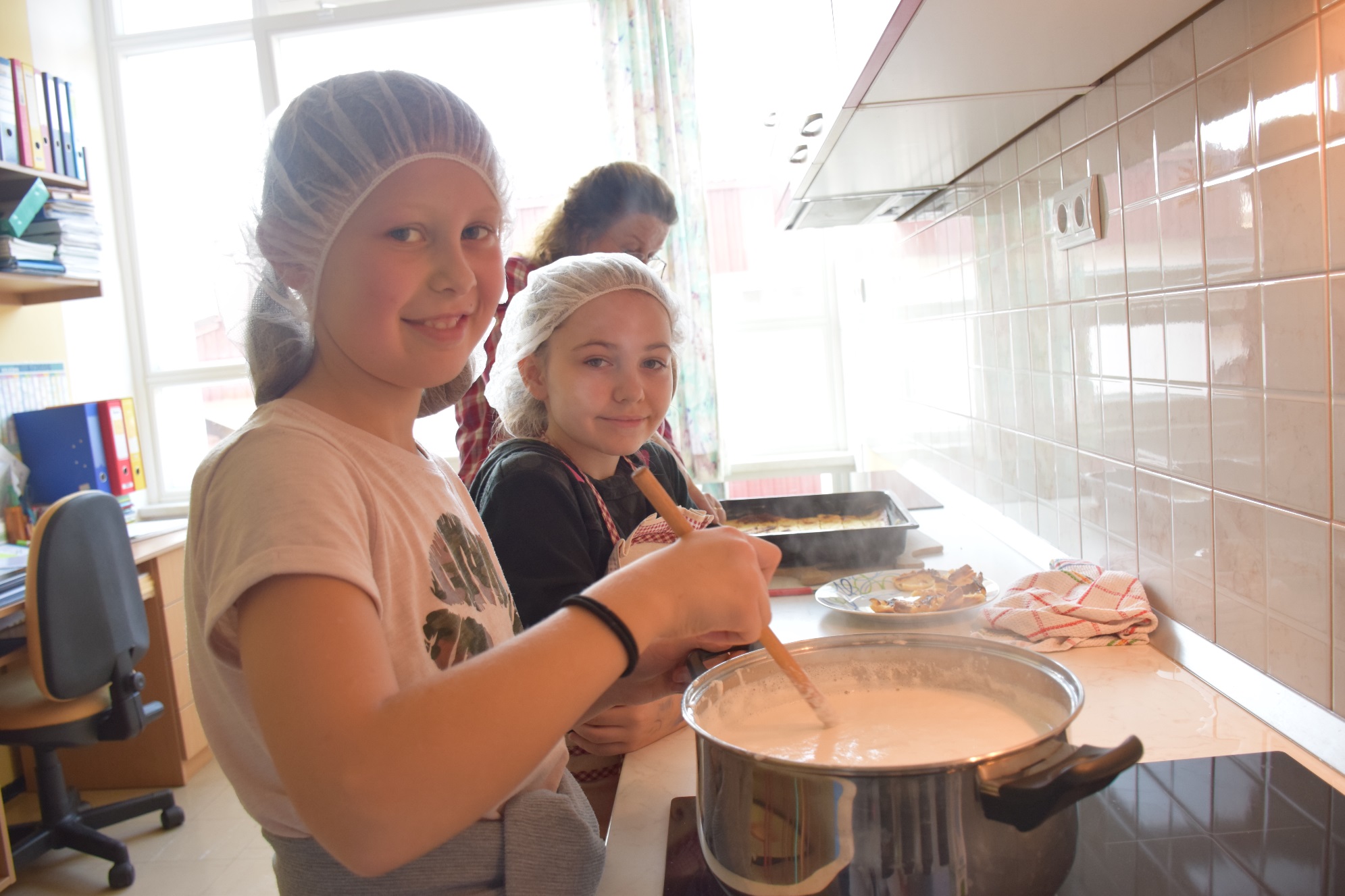 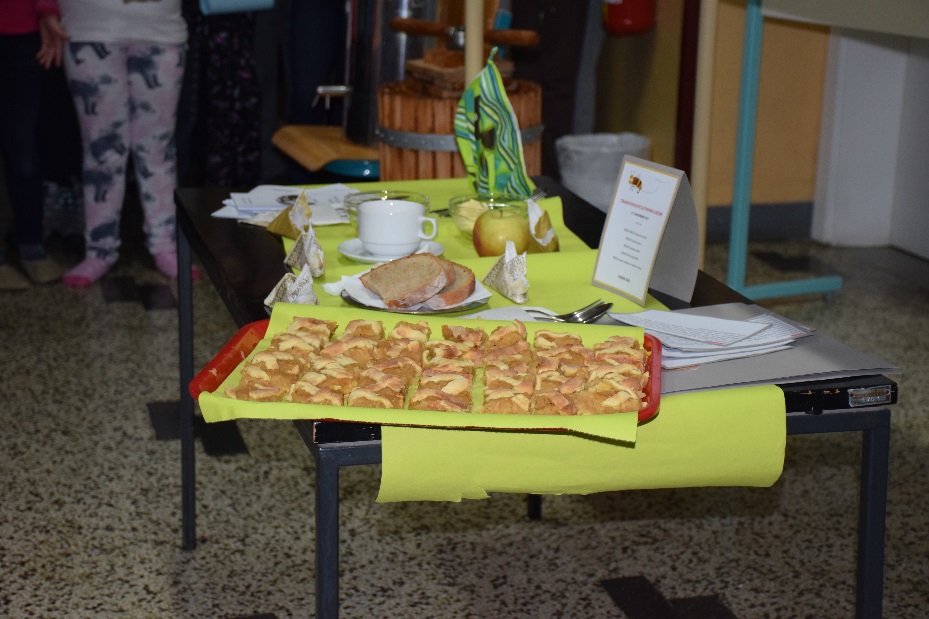 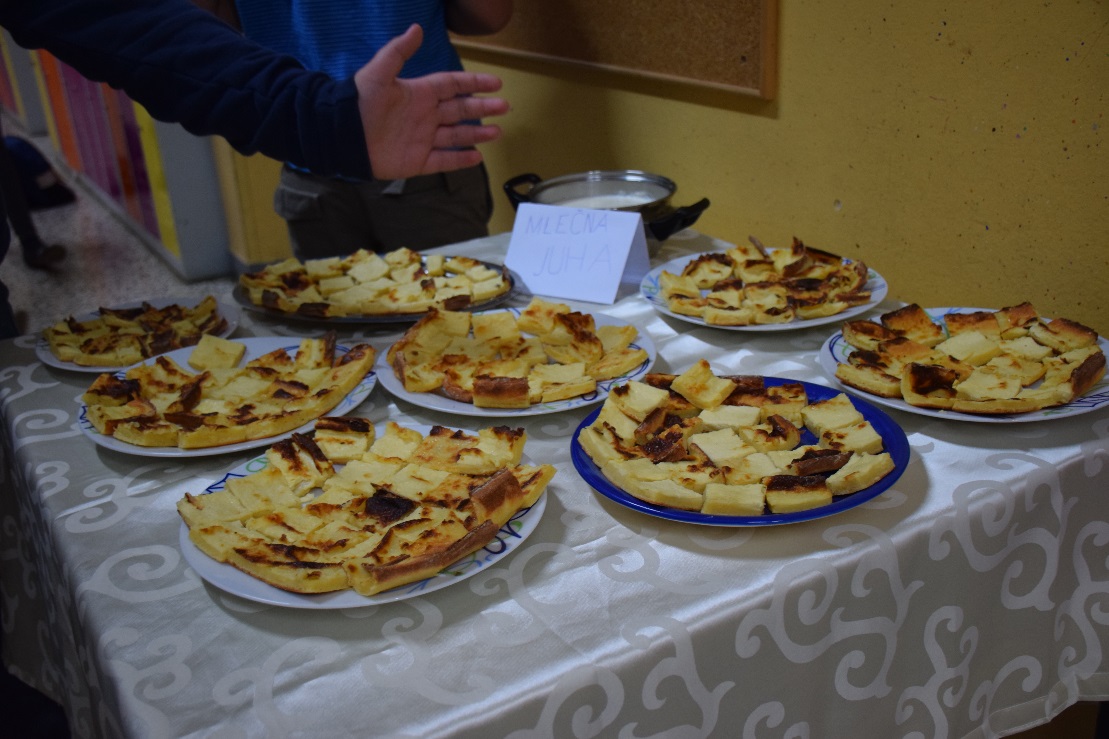 KUHARSKE DELAVNICE V SKLOPU DNEVOV DEJAVNOSTI, PRIPRAV NA KUHARSKO TEKMOVANJE, …
SKOZI ŠOLSKO LETO
OŠ Miklavž pri Ormožu
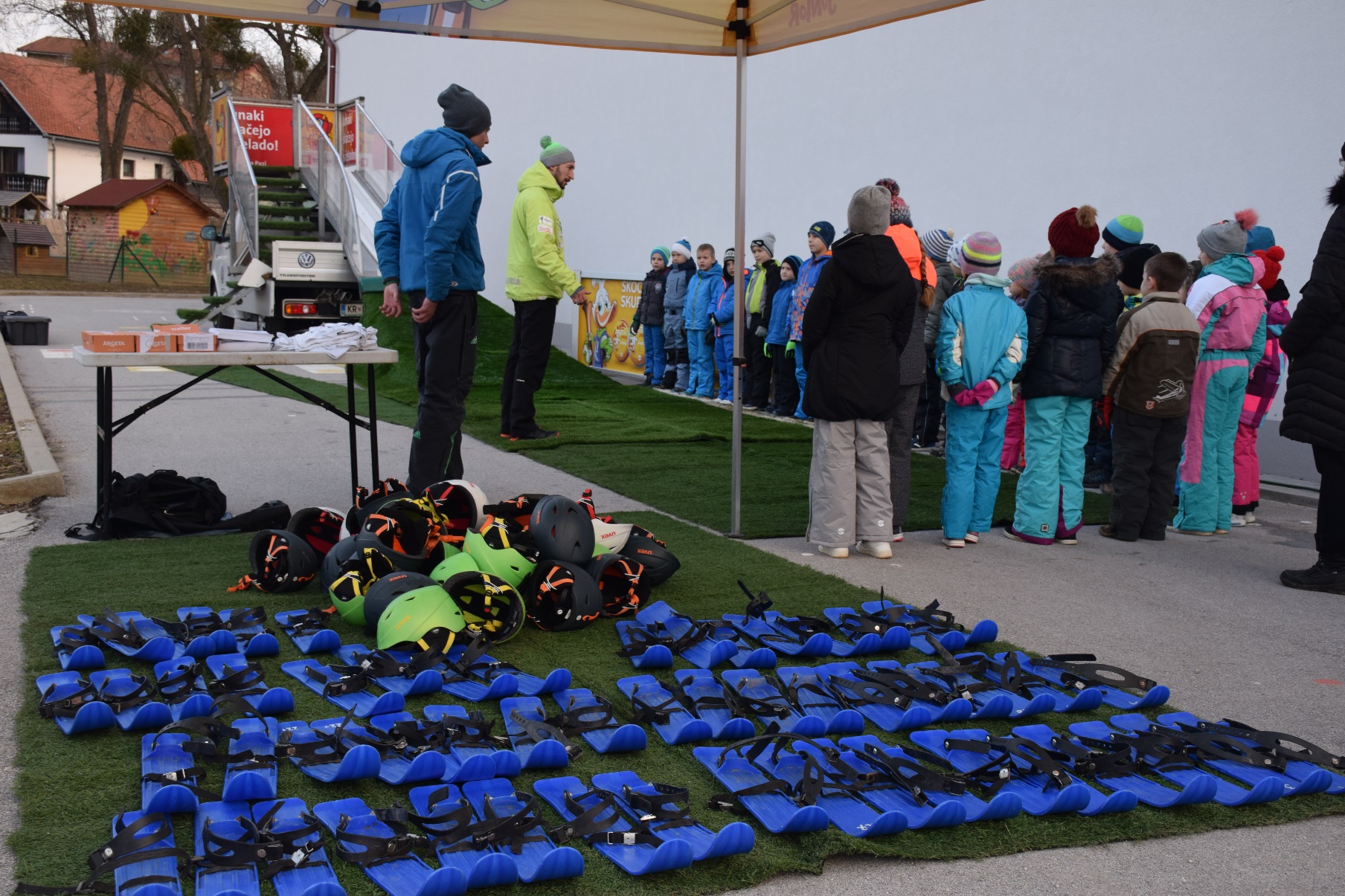 MINIPLANICA, ŠOLSKO LETO 2018/2019
OŠ Miklavž pri Ormožu